CSE 373:Hash Tables
Hunter Zahn 
Summer 2016
UW CSE 373, Summer 2016
1
Announcements
HW 2 Due tonight (11PM)
HW 3 out tomorrow (due July 18th, 11PM)
UW CSE 373, Summer 2016
2
Hash Tables
Aim for constant-time (i.e., O(1)) find, insert, and delete
“On average” under some often-reasonable assumptions

A hash table is an array of some fixed size


Basic idea:
hash table
hash function:
index = h(key)
key space (e.g., integers, strings)
TableSize –1
UW CSE 373, Summer 2016
3
Hash functions
An ideal hash function:
Fast to compute
“Rarely” hashes two “used” keys to the same index
Often impossible in theory but easy in practice
Will handle collisions later
hash table
hash function:
index = h(key)
TableSize –1
key space (e.g., integers, strings)
UW CSE 373, Summer 2016
4
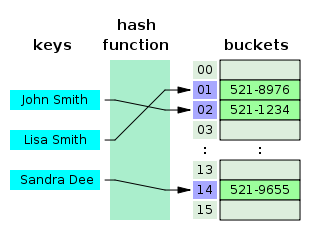 UW CSE 373, Summer 2016
5
Collision resolution
Collision: 
	When two keys map to the same location in the hash table

We try to avoid it, but number-of-keys exceeds table size

So hash tables should support collision resolution
Ideas?
UW CSE 373, Summer 2016
6
Separate Chaining
Chaining: 
	All keys that map to the same 
     table location are kept in a list    (a.k.a. a “chain” or “bucket”)

As easy as it sounds

Example: 
	insert 10, 22, 107, 12, 42 
	with mod hashing 
	and TableSize = 10
UW CSE 373, Summer 2016
7
Separate Chaining
Chaining: 
	All keys that map to the same 
     table location are kept in a list    (a.k.a. a “chain” or “bucket”)

As easy as it sounds

Example: 
	insert 10, 22, 107, 12, 42 
	with mod hashing 
	and TableSize = 10
10
/
UW CSE 373, Summer 2016
8
Separate Chaining
Chaining: 
	All keys that map to the same 
     table location are kept in a list    (a.k.a. a “chain” or “bucket”)

As easy as it sounds

Example: 
	insert 10, 22, 107, 12, 42 
	with mod hashing 
	and TableSize = 10
10
/
22
/
UW CSE 373, Summer 2016
9
Separate Chaining
Chaining: 
	All keys that map to the same 
     table location are kept in a list    (a.k.a. a “chain” or “bucket”)

As easy as it sounds

Example: 
	insert 10, 22, 107, 12, 42 
	with mod hashing 
	and TableSize = 10
10
/
22
/
107
/
UW CSE 373, Summer 2016
10
Separate Chaining
Chaining: 
	All keys that map to the same 
     table location are kept in a list    (a.k.a. a “chain” or “bucket”)

As easy as it sounds

Example: 
	insert 10, 22, 107, 12, 42 
	with mod hashing 
	and TableSize = 10
10
/
12
22
/
107
/
UW CSE 373, Summer 2016
11
Separate Chaining
Chaining: 
	All keys that map to the same 
     table location are kept in a list    (a.k.a. a “chain” or “bucket”)

As easy as it sounds

Example: 
	insert 10, 22, 107, 12, 42 
	with mod hashing 
	and TableSize = 10
10
/
42
12
22
/
107
/
UW CSE 373, Summer 2016
12
More rigorous chaining analysis
Definition: The load factor, , of a hash table is
 number of elements
Under chaining, the average number of elements per bucket is 

So if some inserts are followed by random finds, then on average:
Each “unsuccessful” find compares against  items


So we like to keep   fairly low (e.g., 1 or 1.5 or 2) for chaining
UW CSE 373, Summer 2016
13
Deleting an element using Separate Chaining
UW CSE 373, Summer 2016
14
Alternative: Use empty space in the table
Another simple idea: If h(key) is already full, 
try (h(key) + 1) % TableSize.  If full,
try (h(key) + 2) % TableSize.  If full,
try (h(key) + 3) % TableSize.  If full…

Example: insert 38, 19, 8, 109, 10
UW CSE 373, Summer 2016
15
Alternative: Use empty space in the table
Another simple idea: If h(key) is already full, 
try (h(key) + 1) % TableSize.  If full,
try (h(key) + 2) % TableSize.  If full,
try (h(key) + 3) % TableSize.  If full…

Example: insert 38, 19, 8, 109, 10
UW CSE 373, Summer 2016
16
Alternative: Use empty space in the table
Another simple idea: If h(key) is already full, 
try (h(key) + 1) % TableSize.  If full,
try (h(key) + 2) % TableSize.  If full,
try (h(key) + 3) % TableSize.  If full…

Example: insert 38, 19, 8, 109, 10
UW CSE 373, Summer 2016
17
Alternative: Use empty space in the table
Another simple idea: If h(key) is already full, 
try (h(key) + 1) % TableSize.  If full,
try (h(key) + 2) % TableSize.  If full,
try (h(key) + 3) % TableSize.  If full…

Example: insert 38, 19, 8, 109, 10
UW CSE 373, Summer 2016
18
Alternative: Use empty space in the table
Another simple idea: If h(key) is already full, 
try (h(key) + 1) % TableSize.  If full,
try (h(key) + 2) % TableSize.  If full,
try (h(key) + 3) % TableSize.  If full…

Example: insert 38, 19, 8, 109, 10
UW CSE 373, Summer 2016
19
Open addressing
This is one example of open addressing

In general, open addressing means resolving collisions by trying a sequence of other positions in the table

Trying the next spot is called probing
We just did linear probing
ith probe was (h(key) + i) % TableSize
In general have some probe function f and use              h(key) + f(i) % TableSize

Open addressing does poorly with high load factor 
So want larger tables
Too many probes means no more O(1)
UW CSE 373, Summer 2016
20
Open Addressing
Write pseudocode for find(), assuming everything we’ve inserted is in the table.
UW CSE 373, Summer 2016
21
Deletion in open addressing
Brainstorm!
UW CSE 373, Summer 2016
22
0
1
2
16
3
23
4
59
5
6
76
Deletion in Open Addressing
h(k) = k % 7
Linear probing

Delete(23)
Find(59)
Insert(30)
Need to keep track of deleted items... leave a “marker”
Can you keep track of first empty slot and 
copy back into it? No! The place you’re copying 
from may be part of some other probe chain.
UW CSE 373, Summer 2016
23
Open Addressing
What will our pseudocode for find() look like if we’re using lazy deletion?
UW CSE 373, Summer 2016
24
Other operations
insert finds an open table position using a probe function

What about find?
Must use same probe function to “retrace the trail” for the data
Unsuccessful search when reach empty position

What about delete?
Must use “lazy” deletion.  Why?
Marker indicates “no data here, but don’t stop probing”
Note: delete with chaining is plain-old list-remove
UW CSE 373, Summer 2016
25
(Primary) Clustering
It turns out linear probing is a bad idea, even though the probe function is quick to compute (which is a good thing)
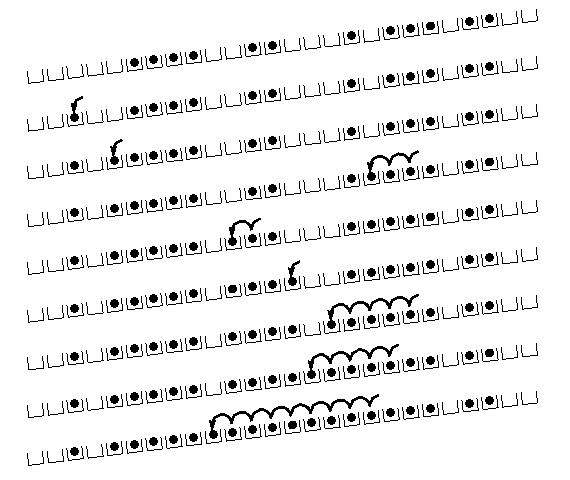 Tends to produce
clusters, which lead to
long probing sequences
Called primary clustering
Saw this starting in our example
[R. Sedgewick]
UW CSE 373, Summer 2016
26
Analysis of Linear Probing
Trivial fact: For any  < 1, linear probing will find an empty slot
It is “safe” in this sense: no infinite loop unless table is full

Non-trivial facts we won’t prove:
	Average # of probes given  (in the limit as TableSize → )
Unsuccessful search:


Successful search:  



This is pretty bad: need to leave sufficient empty space in the table to get decent performance
UW CSE 373, Summer 2016
27
In a chart
Linear-probing performance degrades rapidly as table gets full
(Formula assumes “large table” but point remains)










By comparison, chaining performance is linear in  and has no trouble with >1
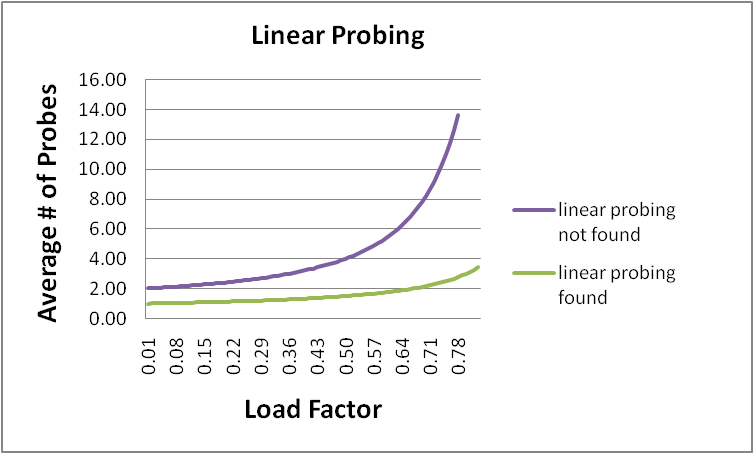 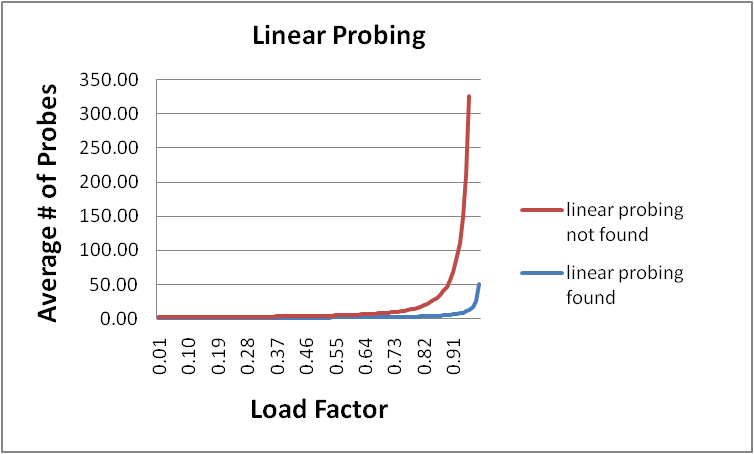 UW CSE 373, Summer 2016
28
Quadratic probing
We can avoid primary clustering by changing the probe function
	 (h(key) + f(i)) % TableSize

A common technique is quadratic probing:
	 f(i) = i2
So probe sequence is:
0th probe:  h(key) % TableSize
1st probe: (h(key) + 1) % TableSize
2nd probe: (h(key) + 4) % TableSize
3rd probe: (h(key) + 9) % TableSize
…
ith probe: (h(key) + i2) % TableSize

Intuition: Probes quickly “leave the neighborhood”
UW CSE 373, Summer 2016
29
Quadratic Probing Example
TableSize=10
Insert: 
89
18
49
58
79
UW CSE 373, Summer 2016
30
Quadratic Probing Example
TableSize=10
Insert: 
89
18
49
58
79
UW CSE 373, Summer 2016
31
Quadratic Probing Example
TableSize=10
Insert: 
89
18
49
58
79
UW CSE 373, Summer 2016
32
Quadratic Probing Example
TableSize=10
Insert: 
89
18
49
58
79
UW CSE 373, Summer 2016
33
Quadratic Probing Example
TableSize=10
Insert: 
89
18
49
58
79
UW CSE 373, Summer 2016
34
Quadratic Probing Example
TableSize=10
Insert: 
89
18
49
58
79
UW CSE 373, Summer 2016
35
Another Quadratic Probing Example
TableSize = 7

Insert:
                (76 % 7 = 6)
                (40 % 7 = 5)
48                   (48 % 7 = 6)
5                     (  5 % 7 = 5)
55                   (55 % 7 = 6)
47                   (47 % 7 = 5)
UW CSE 373, Summer 2016
36
Another Quadratic Probing Example
TableSize = 7

Insert:
                (76 % 7 = 6)
                (40 % 7 = 5)
48                   (48 % 7 = 6)
5                     (  5 % 7 = 5)
55                   (55 % 7 = 6)
47                   (47 % 7 = 5)
UW CSE 373, Summer 2016
37
Another Quadratic Probing Example
TableSize = 7

Insert:
                (76 % 7 = 6)
                (40 % 7 = 5)
48                   (48 % 7 = 6)
5                     (  5 % 7 = 5)
55                   (55 % 7 = 6)
47                   (47 % 7 = 5)
UW CSE 373, Summer 2016
38
Another Quadratic Probing Example
TableSize = 7

Insert:
                (76 % 7 = 6)
                (40 % 7 = 5)
48                   (48 % 7 = 6)
5                     (  5 % 7 = 5)
55                   (55 % 7 = 6)
47                   (47 % 7 = 5)
UW CSE 373, Summer 2016
39
Another Quadratic Probing Example
TableSize = 7

Insert:
                (76 % 7 = 6)
                (40 % 7 = 5)
48                   (48 % 7 = 6)
5                     (  5 % 7 = 5)
55                   (55 % 7 = 6)
47                   (47 % 7 = 5)
UW CSE 373, Summer 2016
40
Another Quadratic Probing Example
TableSize = 7

Insert:
                (76 % 7 = 6)
                (40 % 7 = 5)
48                   (48 % 7 = 6)
5                     (  5 % 7 = 5)
55                   (55 % 7 = 6)
47                   (47 % 7 = 5)
UW CSE 373, Summer 2016
41
Another Quadratic Probing Example
TableSize = 7

Insert:
                (76 % 7 = 6)
                (40 % 7 = 5)
48                   (48 % 7 = 6)
5                     (  5 % 7 = 5)
55                   (55 % 7 = 6)
47                   (47 % 7 = 5)
Doh!: For all n, ((n*n) +5) % 7 is 0, 2, 5, or 6
  Excel shows takes “at least” 50 probes and a pattern
  Proof uses induction and  (n2+5) % 7 = ((n-7)2+5) % 7
  In fact, for all c and k, (n2+c) % k = ((n-k)2+c) % k
UW CSE 373, Summer 2016
42
From Bad News to Good News
Bad news: 
Quadratic probing can cycle through the same full indices, never terminating despite table not being full

Good news: 
If TableSize is prime and  < ½, then quadratic probing will find an empty slot in at most TableSize/2 probes
So: If you keep  < ½ and TableSize is prime, no need to detect cycles

Optional
Also, slightly less detailed proof in textbook
Key fact: For prime T and 0 < i,j < T/2 where i  j,
 		 (k + i2) % T  (k + j2) % T (i.e., no index repeat)
UW CSE 373, Summer 2016
43
Quadratic Probing:Success guarantee for  < ½
Assertion #1: If T = TableSize is prime and  < ½, then quadratic probing will find an empty slot in  T/2 probes

Assertion #2: For prime T and all 0  i,j  T/2 
and i  j,
		(h(K) + i2) % T  (h(K) + j2) % T

Assertion #3: Assertion #2 proves assertion #1.
UW CSE 373, Summer 2016
44
[Speaker Notes: Well, we can guarantee that this succeeds for loads under 1/2.

And, in fact, for large tables it _usually_ succeeds as long as we’re not close to 1.

But, it’s not guaranteed!]
Quadratic Probing:Success guarantee for  < ½
We can prove assertion #2 by contradiction. 
Suppose that for some i  j, 0  i,j  T/2 , prime T:
		(h(K) + i2) % T = (h(K) + j2) % T
Since T is prime, it must be that one of these terms is zero or T.
But how can i +/- j = 0 or i +/- j = size when i  j and i,j  size/2?
UW CSE 373, Summer 2016
45
[Speaker Notes: Well, we can guarantee that this succeeds for loads under 1/2.

And, in fact, for large tables it _usually_ succeeds as long as we’re not close to 1.

But, it’s not guaranteed!]
Clustering reconsidered
Quadratic probing does not suffer from primary clustering:       no problem with keys initially hashing to the same neighborhood

But it’s no help if keys initially hash to the same index
Called secondary clustering

Can avoid secondary clustering with a probe function that depends on the key: double hashing…
UW CSE 373, Summer 2016
46
Double hashing
Idea: 
Given two good hash functions h and g, it is very unlikely that for some key,  h(key) == g(key)
So make the probe function f(i) = i*g(key)

Probe sequence:
0th probe:  h(key) % TableSize
1st probe:  (h(key) + g(key))   % TableSize
2nd probe: (h(key) + 2*g(key)) % TableSize
3rd probe: (h(key) + 3*g(key)) % TableSize
…
ith probe: (h(key) + i*g(key)) % TableSize

Detail: Make sure g(key) cannot be 0
UW CSE 373, Summer 2016
47
Double Hashing Example
0
TableSize = 7
h(K) = K % 7
g(K) = 5 – (K % 5)
1
2
Insert(76)  76 % 7 = 6  and  5 - 76 % 5 =
Insert(93)  93 % 7 = 2  and  5 - 93 % 5 =
Insert(40)  40 % 7 = 5  and  5 - 40 % 5 = 
Insert(47)  47 % 7 = 5  and  5 - 47 % 5 =
Insert(10)  10 % 7 = 3  and  5 - 10 % 5 =
Insert(55)  55 % 7 = 6  and  5 - 55 % 5 =
3
4
5
6
UW CSE 373, Summer 2016
48
Double-hashing analysis
Intuition: Because each probe is “jumping” by g(key) each time, we “leave the neighborhood” and “go different places from other initial collisions”

But we could still have a problem like in quadratic probing where we are not “safe” (infinite loop despite room in table)
It is known that this cannot happen in at least one case:
h(key) = key % p
g(key) = q – (key % q)
2 < q < p
p and q are prime
UW CSE 373, Summer 2016
49
More double-hashing facts
Assume “uniform hashing” 
Means probability of g(key1) % p == g(key2) % p is 1/p

Non-trivial facts we won’t prove:
	Average # of probes given  (in the limit as TableSize → )
Unsuccessful search (intuitive):


Successful search (less intuitive):


Bottom line: unsuccessful bad (but not as bad as linear probing), but successful is not nearly as bad
UW CSE 373, Summer 2016
50
Rehashing
As with array-based stacks/queues/lists, if table gets too full, create a bigger table and copy everything

With chaining, we get to decide what “too full” means
Keep load factor reasonable (e.g., < 1)?
Consider average or max size of non-empty chains?

For open addressing, half-full is a good rule of thumb


New table size
Twice-as-big is a good idea, except, uhm, that won’t be prime!
So go about twice-as-big 
Can have a list of prime numbers in your code since you won’t grow more than 20-30 times
UW CSE 373, Summer 2016
51
Rehashing
When the table gets too full, create a bigger table (usually 2x as large) and hash all the items from the original table into the new table.

When to rehash?
Separate chaining: full ( = 1)
Open addressing: half full ( = 0.5)
When an insertion fails
Some other threshold
Cost of a single rehashing?
O(N) but infrequent
UW CSE 373, Summer 2016
52
[Speaker Notes: Go through old hash table, ignoring items marked deleted
Recompute hash value for each non-deleted key and put the item in new position in new table
Cannot just copy data from old table because the bigger table has a new hash function

Running time?? O(N) – but infrequent. But Not good for real-time safety critical applications]
Rehashing Picture
Starting with table of size 2, double when load factor > 1.
hashes
rehashes
1    2   3    4   5    6   7    8  9   10  11 12 13 14  15  16 17 18  19 20  21 23 24  25
UW CSE 373, Summer 2016
53
Amortized Analysis of Rehashing
Cost of inserting n keys is < 3n
suppose 2k + 1 < n < 2k+1
Hashes = n
Rehashes = 2 + 22 + … + 2k = 2k+1 – 2
Total = n + 2k+1 – 2 < 3n
Example
n = 33, Total = 33 + 64 –2 = 95 < 99
UW CSE 373, Summer 2016
54
Terminology
We and the book use the terms
“chaining” or “separate chaining”
“open addressing”

Very confusingly,
“open hashing” is a synonym for “chaining”
“closed hashing” is a synonym for “open addressing”


(If it makes you feel any better, 
most trees in CS grow upside-down )
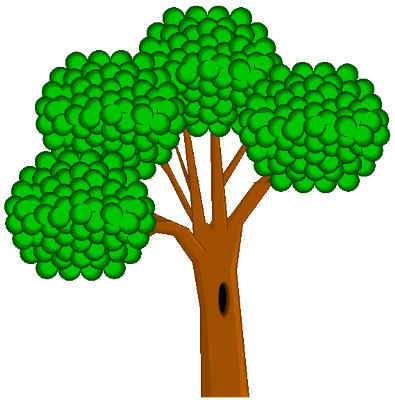 UW CSE 373, Summer 2016
55
Equal objects must hash the same
The Java library (and your project hash table) make a very important assumption that clients must satisfy…
	      If c.compare(a,b) == 0, then we require
           h.hash(a) == h.hash(b)
If you ever override equals
You need to override hashCode also in a consistent way
See CoreJava book, Chapter 5 for other "gotchas" with equals
UW CSE 373, Summer 2016
56
Hashing Summary
Hashing is one of the most important data structures.
Hashing has many applications where operations are limited to find, insert, and delete.
But what is the cost of doing, e.g., findMin?
Can use:
Separate chaining (easiest)
Open hashing (memory conservation, no linked list management)
Java uses separate chaining
Rehashing has good amortized complexity.
Also has a big data version to minimize disk accesses: extendible hashing.  (See book.)
UW CSE 373, Summer 2016
57